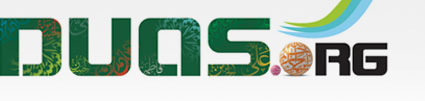 Ramadan daily Dua’a
يَا عَلِيُّ يَا عَظِيمُ
Ya Aliyu Ya Azeem
It has been narrated to recite this dua after each and every obligatory prayer in the month of Ramadan:
(Arabic text along with English Translation, Urdu and Transliteration)
For any errors / comments please write to: duas.org@gmail.com
Kindly recite Sūrat al-Fātiḥah for Marhumeen of all those who have worked towards making this small work possible.
دعاء لكل يوم من ايام رمضان
Ramadan daily Dua’a
اَللَّهُمَّ صَلِّ عَلَى مُحَمَّدٍ وَ آلِ مُحَمَّد
O' Allāh send Your blessings on Muhammad and the family of Muhammad.

اے الله! رحمت فرما محمد وآل)ع( محمد پر
allahumma salli `ala muhammadin wa ali muhammadin
دعاء لكل يوم من ايام رمضان
Ramadan daily Dua’a
دعاء لكل يوم من ايام رمضان
Ramadan daily Dua’a
بِسْمِ اللَّهِ الرَّحْمَٰنِ الرَّحِيمِ
In the Name of Allāh, 
the All-merciful, the All-compassionate

خدا کے نام سے( شروع کرتا ہوں)جو بڑا مہربا ن نہایت رحم والا ہے
bis-mil-lahir-rah-mnir-rahim
دعاء لكل يوم من ايام رمضان
Ramadan daily Dua’a
دعاء لكل يوم من ايام رمضان
Ramadan daily Dua’a
يَا عَلِيُّ يَا عَظِيمُ
O Most High! O All-great!

اے خدا ئے علی و عظیم
ya `aliyyu ya `azimu
دعاء لكل يوم من ايام رمضان
Ramadan daily Dua’a
دعاء لكل يوم من ايام رمضان
Ramadan daily Dua’a
يَا غَفُورُ يَا رَحِيمُ
O All-forgiving! O All-merciful!

 اے مالک غفور و رحیم
ya ghafuru ya rahimu
دعاء لكل يوم من ايام رمضان
Ramadan daily Dua’a
دعاء لكل يوم من ايام رمضان
Ramadan daily Dua’a
أَنْتَ ٱلرَّبُّ ٱلْعَظِيمُ
You are the All-great Lord

 تو وہ رب عظیم ہے
anta alrrabbu al`azimu
دعاء لكل يوم من ايام رمضان
Ramadan daily Dua’a
دعاء لكل يوم من ايام رمضان
Ramadan daily Dua’a
ٱلَّذِي لَيْسَ كَمِثْلِهِ شَيْءٌ
like Whom there is nothing,

جس کاکوئی مثل نہیں ہے
alladhi laysa kamithlihi shay`un
دعاء لكل يوم من ايام رمضان
Ramadan daily Dua’a
دعاء لكل يوم من ايام رمضان
Ramadan daily Dua’a
وَهُوَ ٱلسَّمِيعُ ٱلْبَصِيرُ
and He is the All-hearing, the All-aware.

اور وہ سب کا سننے والا اور دیکھنے والا ہے۔
wa huwa alssami`u albasiru
دعاء لكل يوم من ايام رمضان
Ramadan daily Dua’a
دعاء لكل يوم من ايام رمضان
Ramadan daily Dua’a
وَهٰذَا شَهْرٌ عَظَّمْتَهُ وَكَرَّمْتَهُ
This is a month that You have glorified, ennobled,

یہ وہ مہینہ ہے جس کو تو نے معظم،
wa hadha shahrun `azzamtahu wa karramtahu
دعاء لكل يوم من ايام رمضان
Ramadan daily Dua’a
دعاء لكل يوم من ايام رمضان
Ramadan daily Dua’a
وَشَرَّفْتَهُ وَفَضَّلْتَهُ عَلَىٰ ٱلشُّهُورِ
honored, and preferred to the other months.

مکرم، اشرف اور تمام مہینوں سے افضل قراردیا ہے
wa sharraftahu wa faddaltahu `ala alshshuhuri
دعاء لكل يوم من ايام رمضان
Ramadan daily Dua’a
دعاء لكل يوم من ايام رمضان
Ramadan daily Dua’a
وَهُوَ ٱلشَّهْرُ ٱلَّذِي فَرَضْتَ صِيَامَهُ عَلَيَّ
It is the month that You imposed upon me to observe fasting in it.

اور اس میں روزہ کو واجب قرارد یا ہے۔
wa huwa alshsharhu alladhi faradta siyamahu `alayya
دعاء لكل يوم من ايام رمضان
Ramadan daily Dua’a
دعاء لكل يوم من ايام رمضان
Ramadan daily Dua’a
وَهُوَ شَهْرُ رَمَضَانَ ٱلَّذِي أَنْزَلْتَ فِيهِ الْقُرْآنَ
It is the month of Ramadan during which You revealed the Qur'an

یہ ماہ رمضان جس میں تو نے قرآن نازل کیا ہے
wa huwa shahru ramadana alladhi anzalta fihi alqur`ana
دعاء لكل يوم من ايام رمضان
Ramadan daily Dua’a
دعاء لكل يوم من ايام رمضان
Ramadan daily Dua’a
هُدَىً لِلنَّاسِ وَبَيِّنَاتٍ مِنَ ٱلْهُدَىٰ وَٱلْفُرْقَانِ
as guidance for people, clear proofs on true guidance, and distinction (between the right and the wrong).

جو لوگوں کے لئے ہدایت ہے اور حق و باطل کہ تفرقہ اور ہدایت کے لئے بہترین نشانی ہے
hudan linnasi wa bayyinatin min alhuda walfurqani
دعاء لكل يوم من ايام رمضان
Ramadan daily Dua’a
دعاء لكل يوم من ايام رمضان
Ramadan daily Dua’a
وَجَعَلْتَ فِيهِ لَيْلَةَ ٱلْقَدْرِ
You decided the Grand Night to be in it

اور جس مہینےمیں شب قدر قراردی ہے
wa ja`alta fihi laylata alqadri
دعاء لكل يوم من ايام رمضان
Ramadan daily Dua’a
دعاء لكل يوم من ايام رمضان
Ramadan daily Dua’a
وَجَعَلْتَهَا خَيْراً مِنَ الفِ شَهْرٍ
and You have decided it to be more favorable that one thousand months.

اور اسے ہزار مہینوں سے بہتر قرار دیا
wa ja`altaha khayran min alfi shahrin
دعاء لكل يوم من ايام رمضان
Ramadan daily Dua’a
دعاء لكل يوم من ايام رمضان
Ramadan daily Dua’a
فَيَا ذَا ٱلْمَنِّ وَلاَ يُمَنُّ عَلَيْكَ
So, O Lord of graces! None can ever do favor to You!

اے میرے محسن جس پر کسی کا احسان نہیں ہے
faya dhalmanni wa la yumannu `alayka
دعاء لكل يوم من ايام رمضان
Ramadan daily Dua’a
دعاء لكل يوم من ايام رمضان
Ramadan daily Dua’a
مُنَّ عَلَيَّ بِفَكَاكِ رَقَبَتِي مِنَ ٱلنَّارِ فِي مَنْ تَمُنُّ عَلَيْهِ
please, do me a favor by releasing me from the Fire and by including me with those to whom You do this favor,
مجھ پر یہ احسان فرما کہ میری گردن کو آتش جہنم سے  آزاد کر دے جیسا کہ تو نے اور لوگوں پر احسان کیا ہے
munna `alayya bifakaki raqabati min alnnari fi man tamunnu `alayhi
دعاء لكل يوم من ايام رمضان
Ramadan daily Dua’a
دعاء لكل يوم من ايام رمضان
Ramadan daily Dua’a
وَأَدْخِلْنِي ٱلْجَنَّةَ
and allow me to enter Paradise,

اور مجھے اپنی رحمت سے داخل جنت کردے
wa adkhilni aljannata
دعاء لكل يوم من ايام رمضان
Ramadan daily Dua’a
دعاء لكل يوم من ايام رمضان
Ramadan daily Dua’a
بِرَحْمَتِكَ يَا أَرْحَمَ ٱلرَّاحِمِينَ
on account of Your mercy. O most Merciful of all those who show mercy!
اے بہترین مہربانی کرنے والے۔
birahmatika ya arhama alrrahimina
دعاء لكل يوم من ايام رمضان
Ramadan daily Dua’a
Please recite  Sūrat al-FātiḥahforALL MARHUMEEN
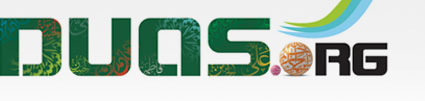 For any errors / comments please write to: duas.org@gmail.com
Kindly recite Sūrat al-Fātiḥah for Marhumeen of all those who have worked towards making this small work possible.